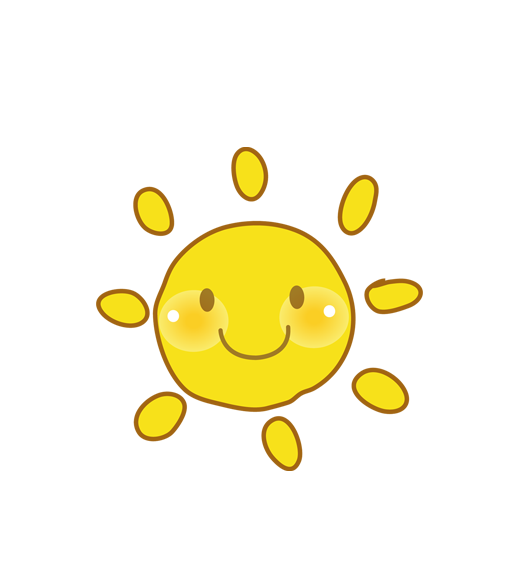 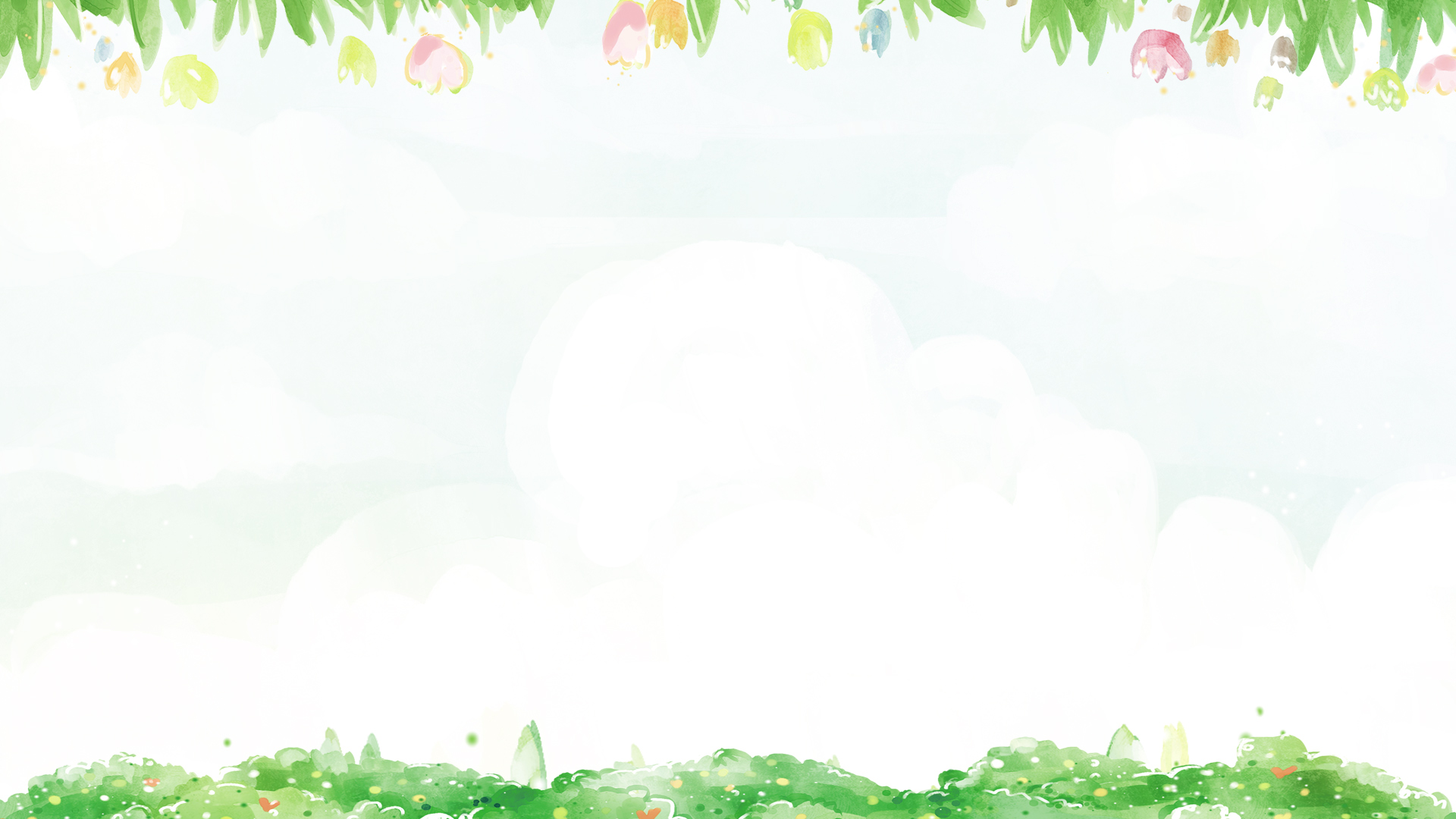 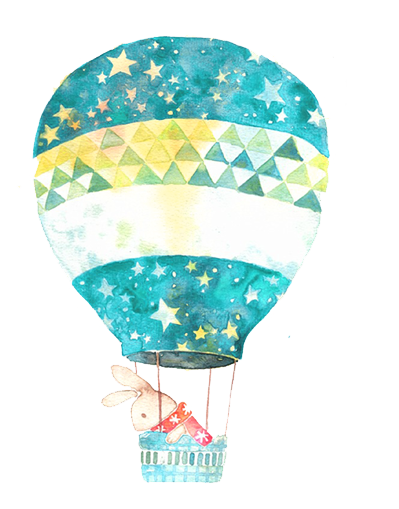 VBT TOÁN TUẦN 28
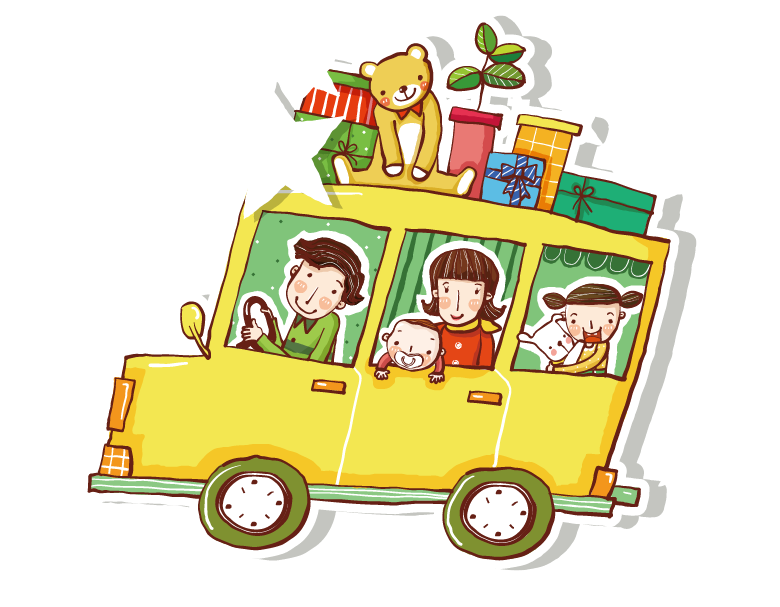 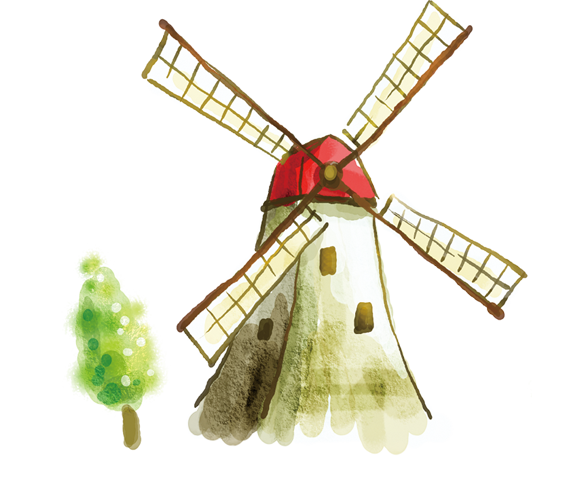 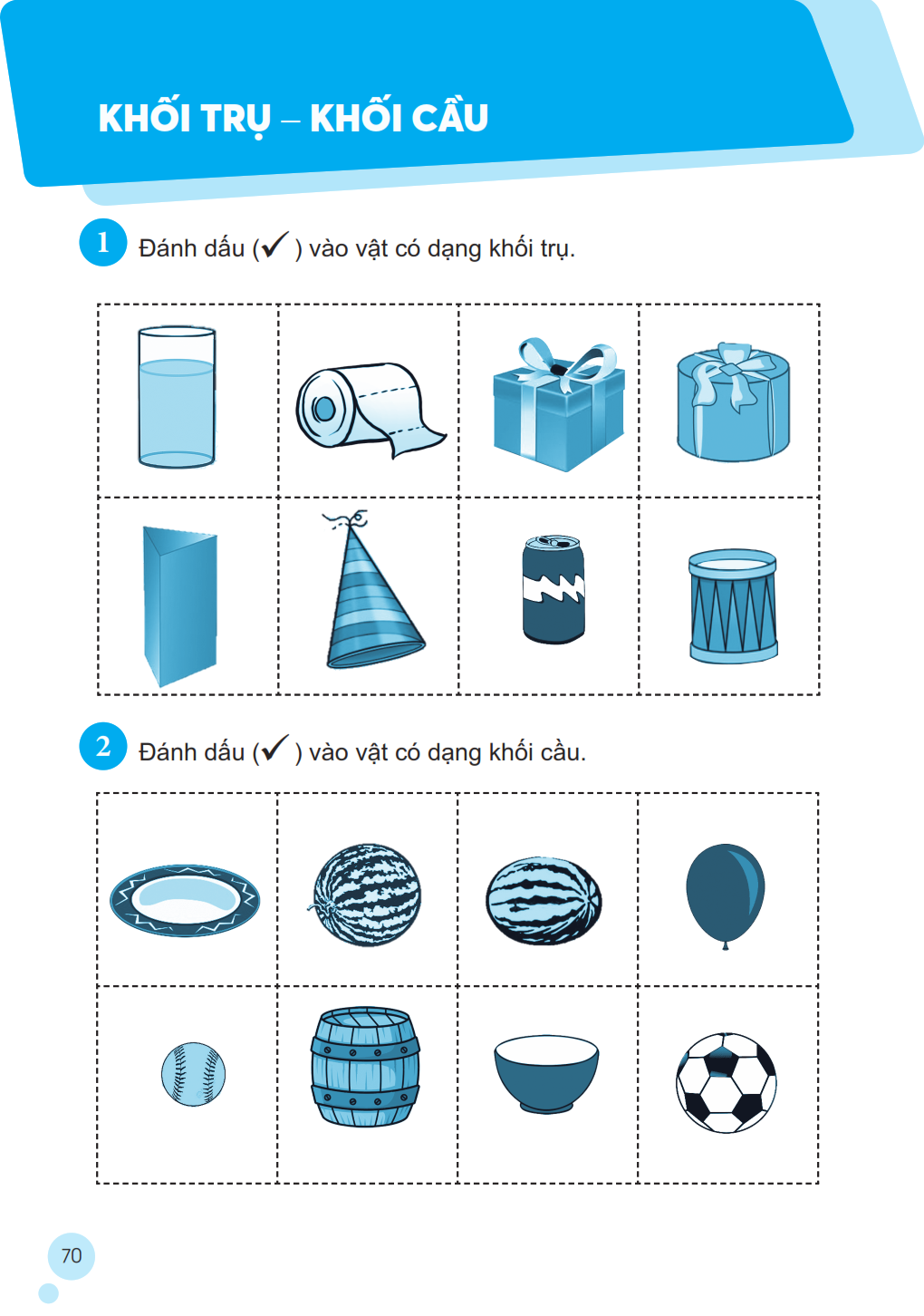 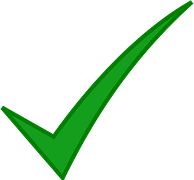 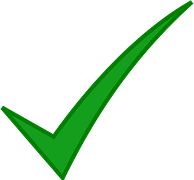 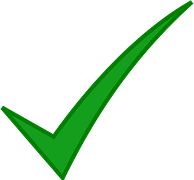 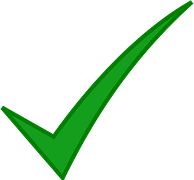 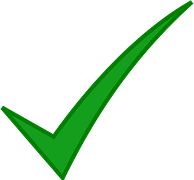 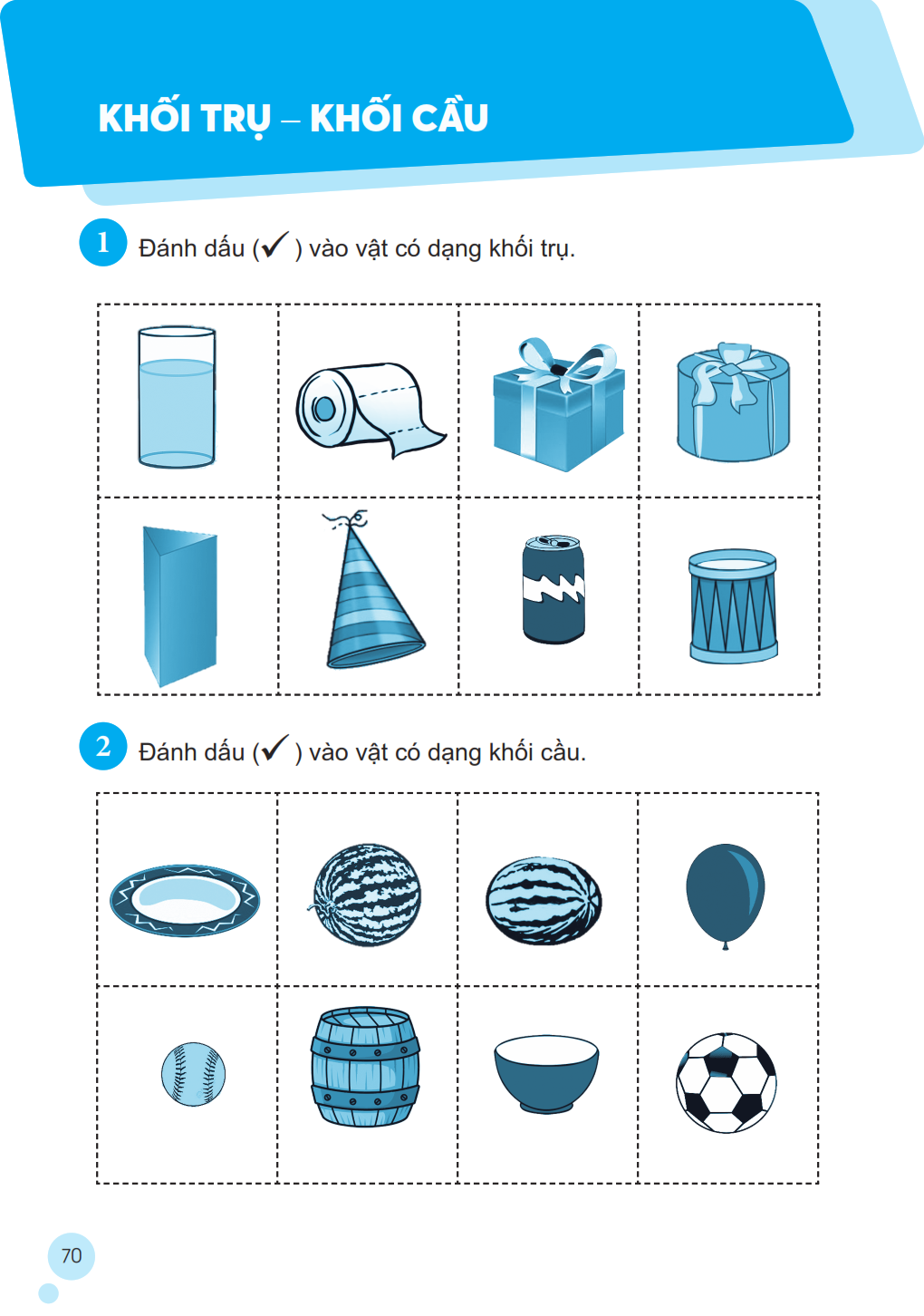 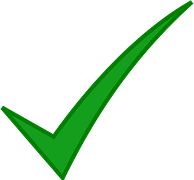 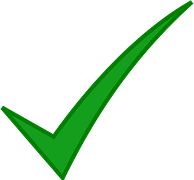 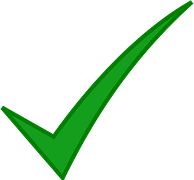 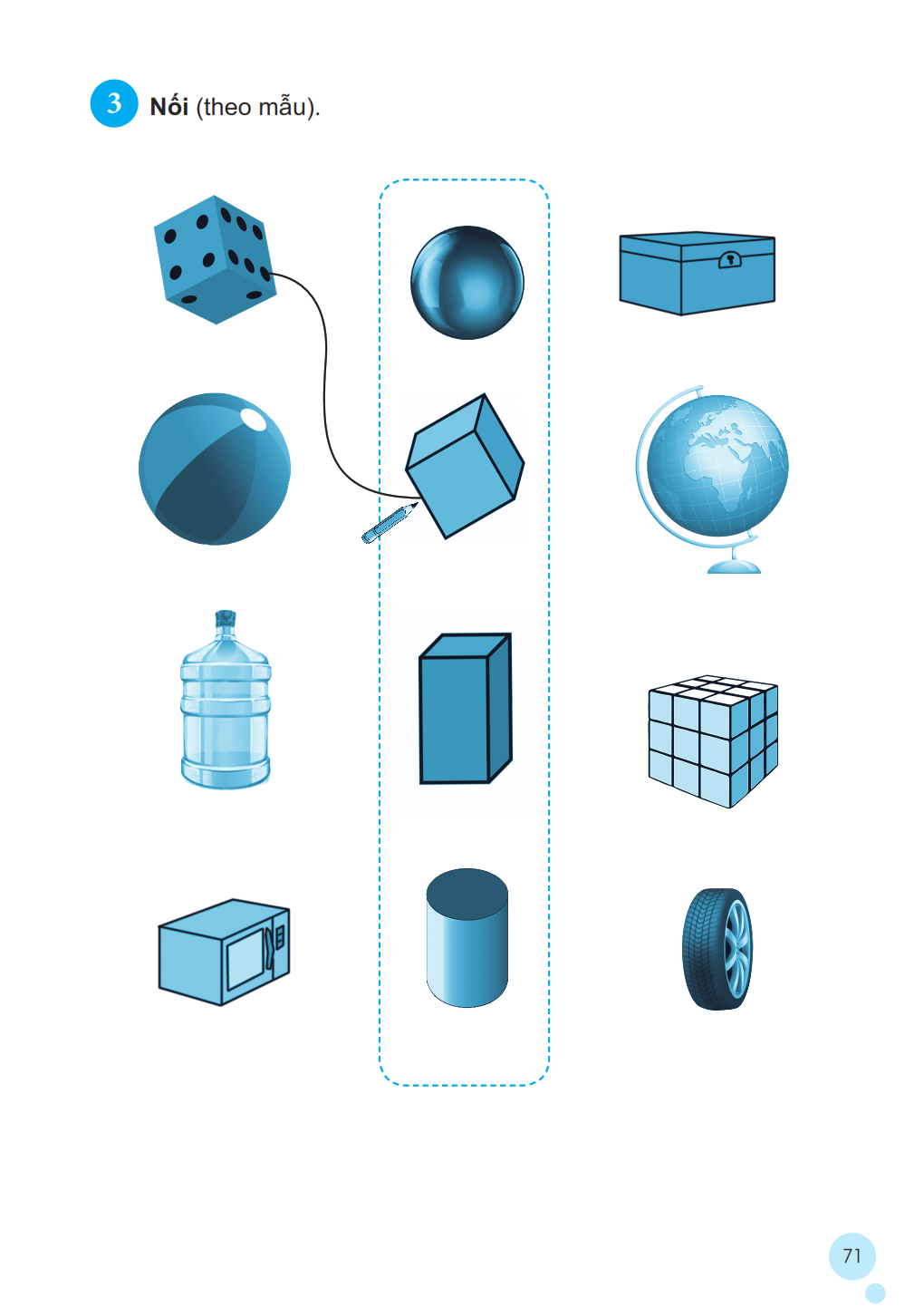 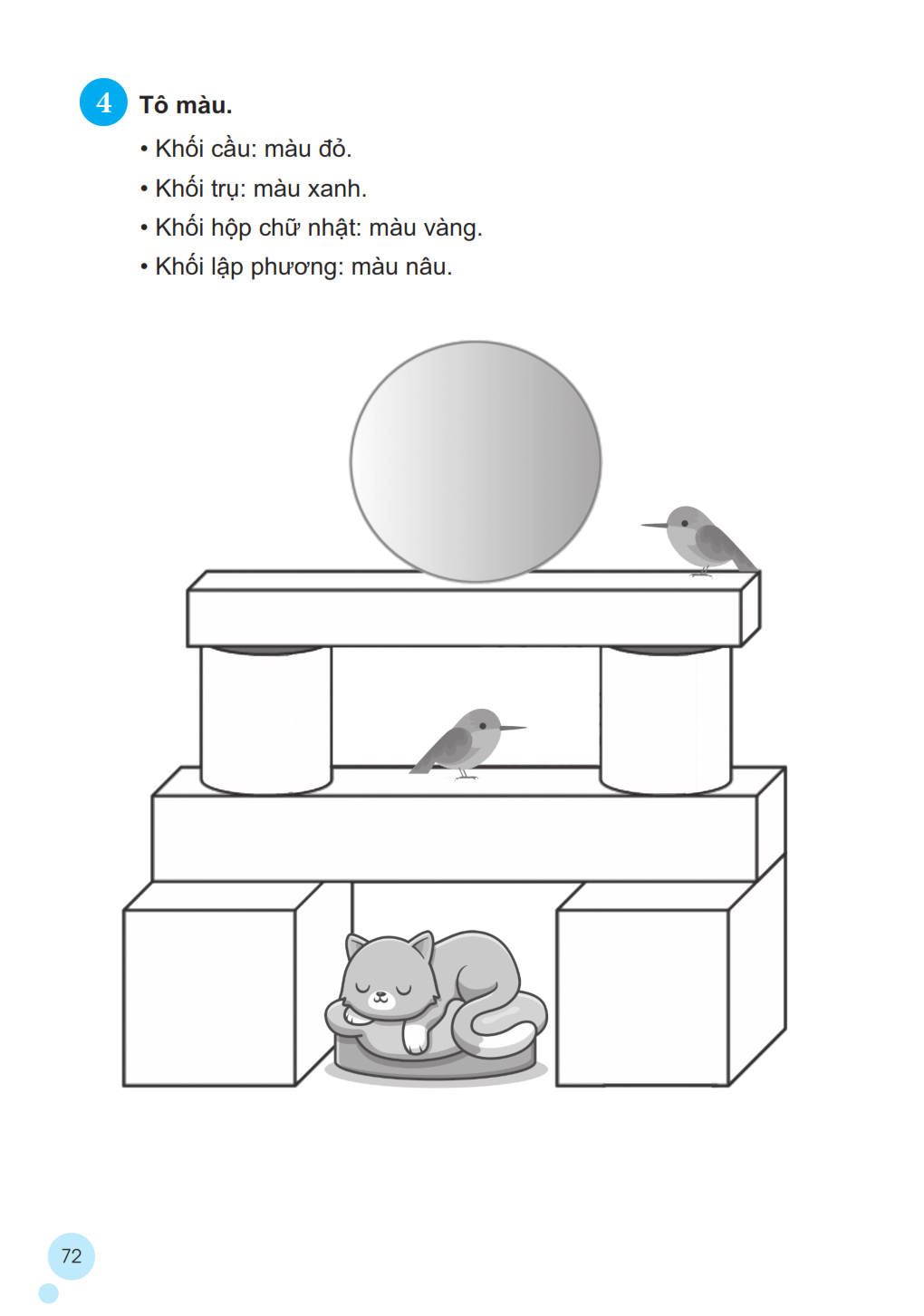 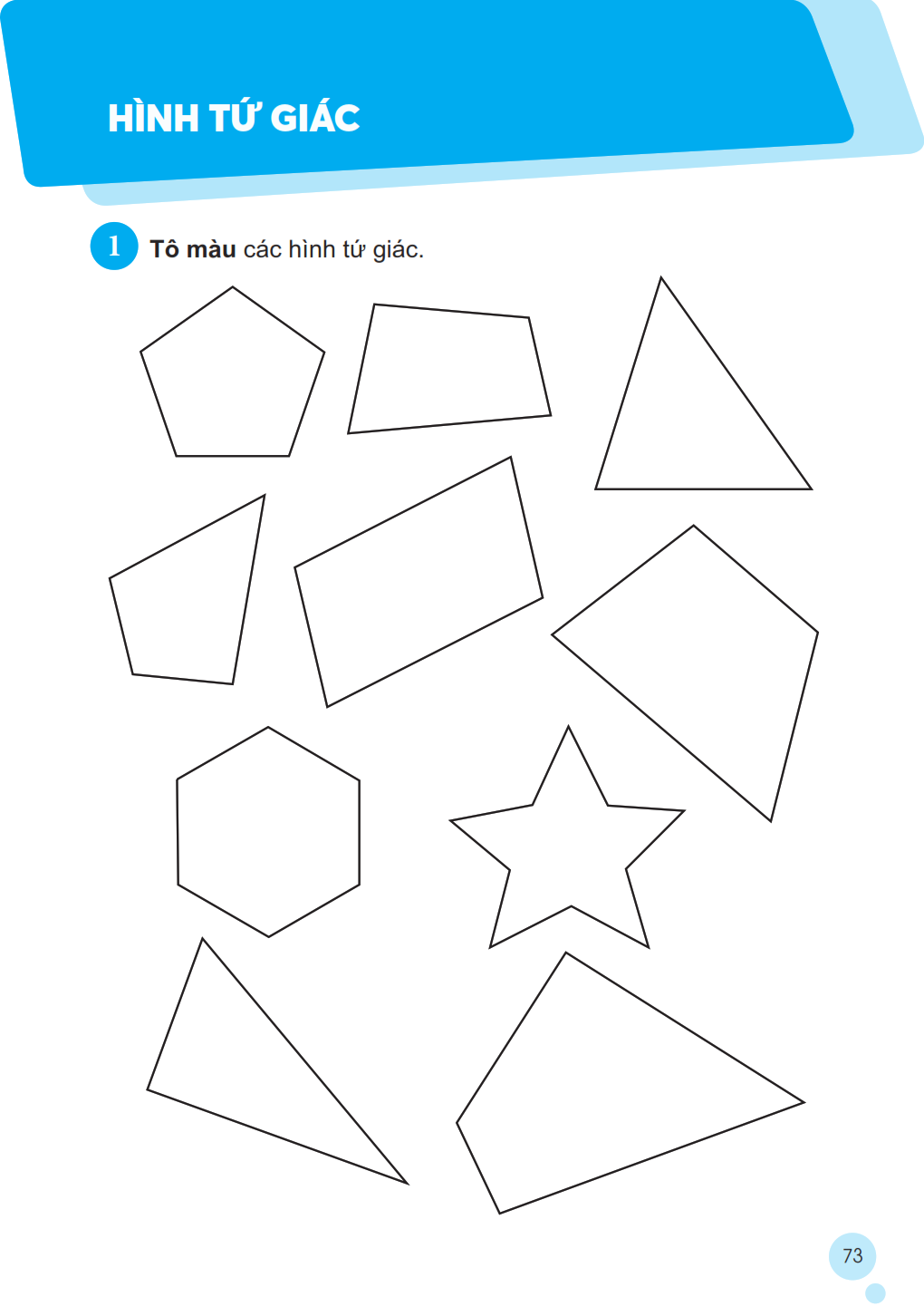 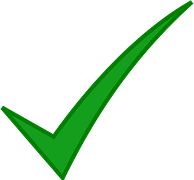 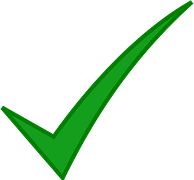 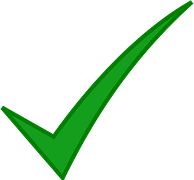 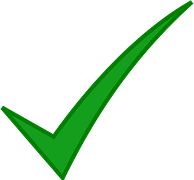 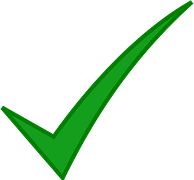 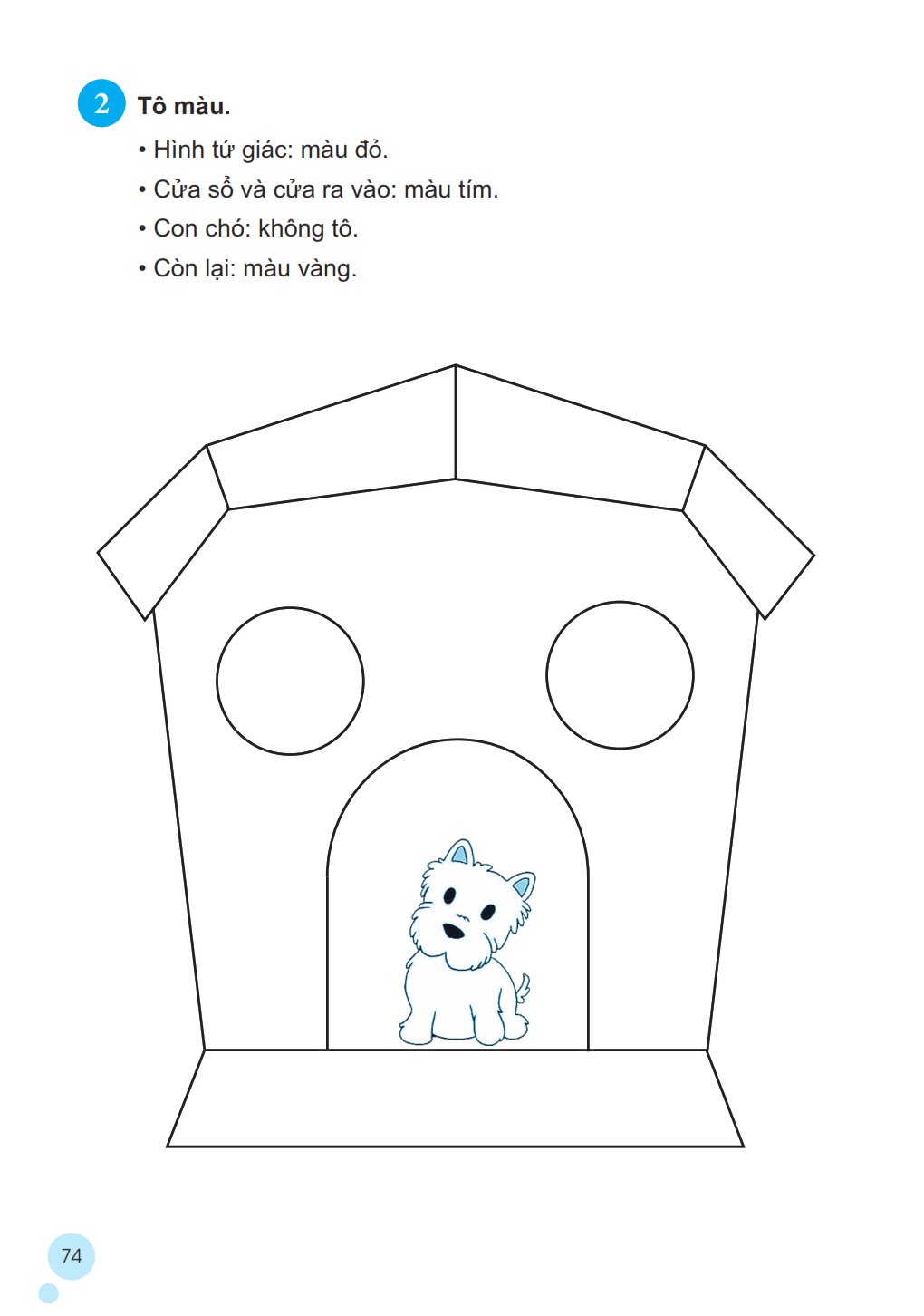 màu đỏ
màu đỏ
màu đỏ
màu đỏ
màu tím
màu tím
màu tím
màu vàng
màu đỏ
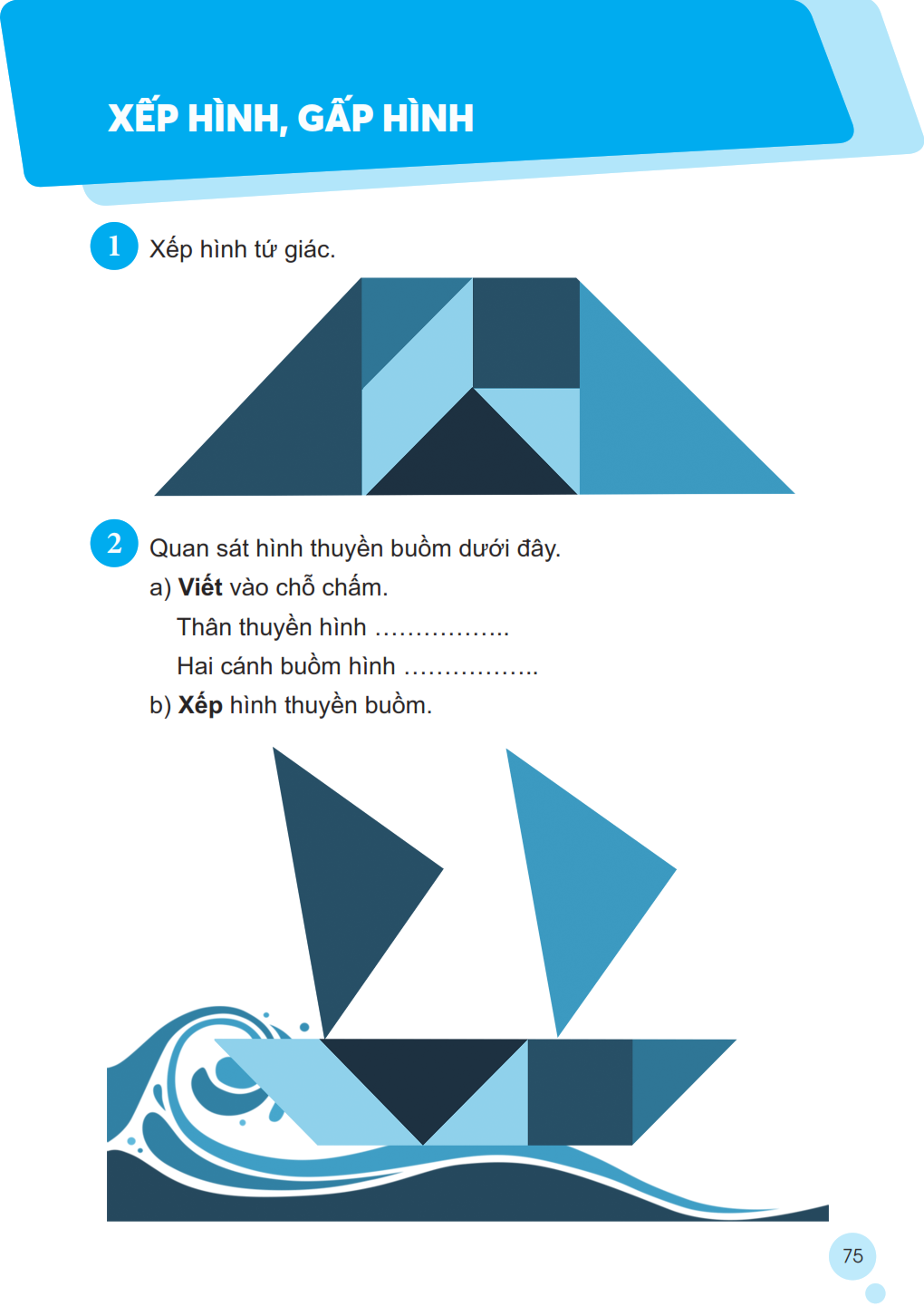 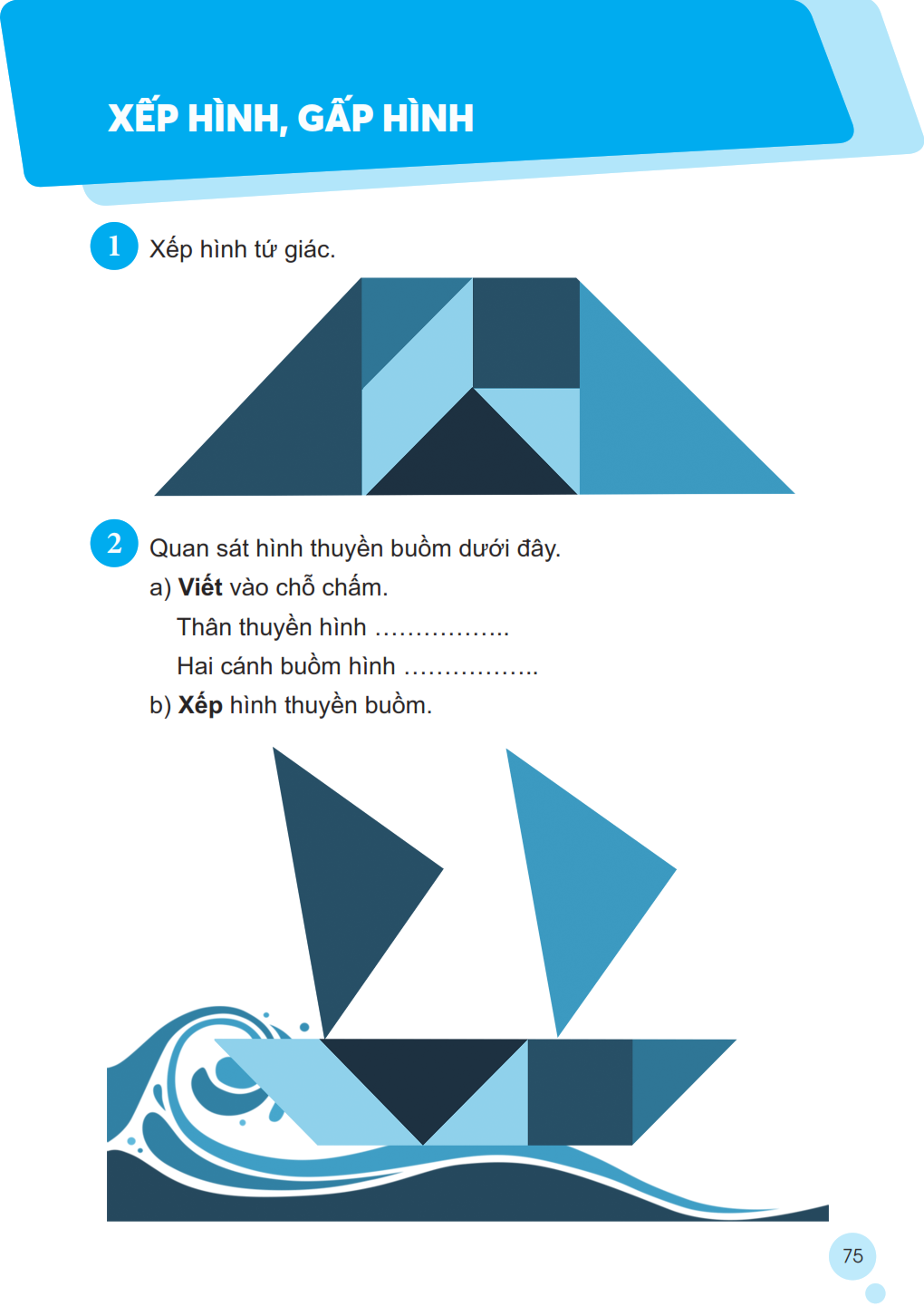 tứ giác
tam giác
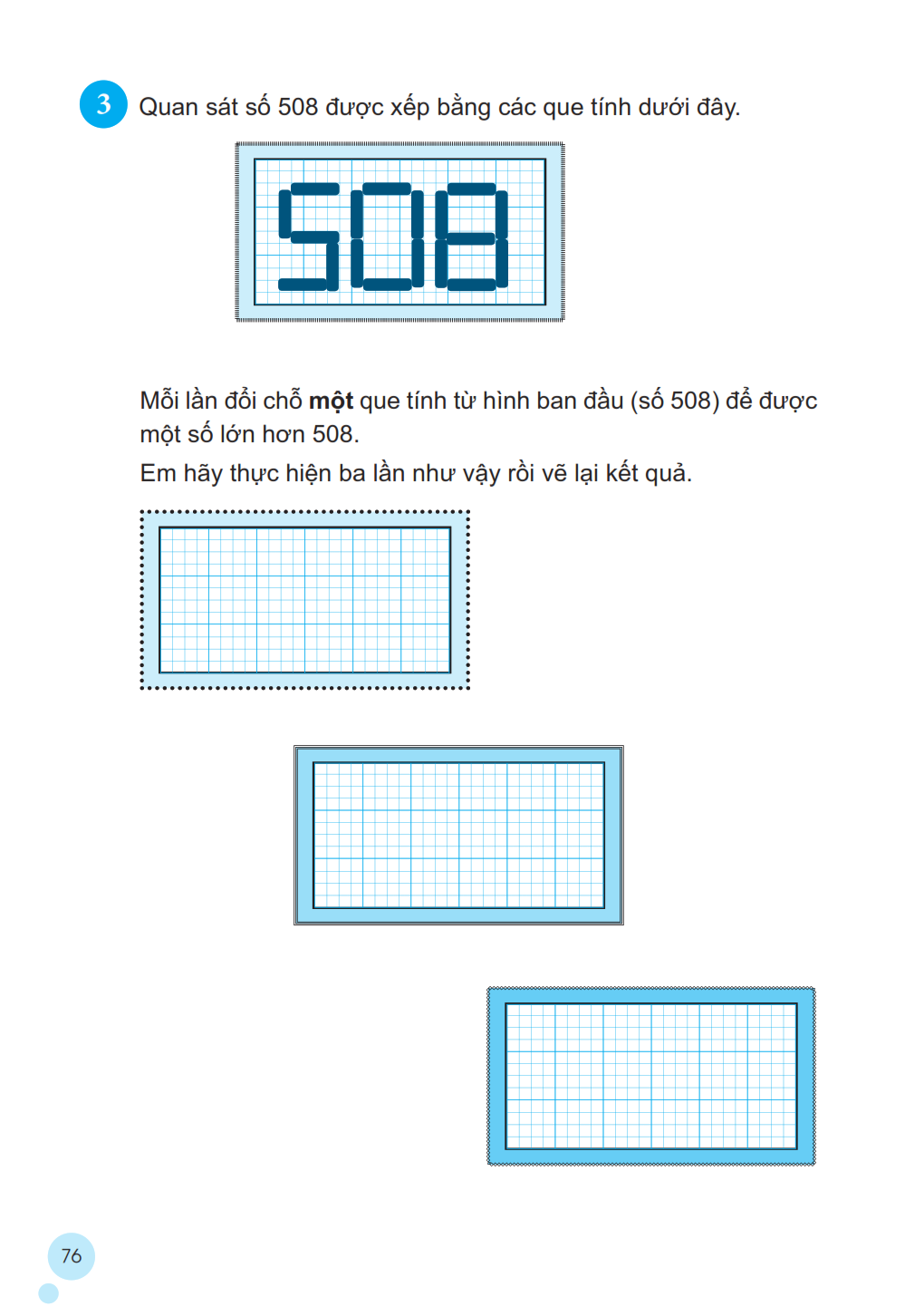 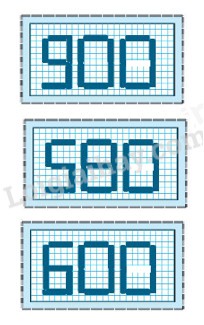 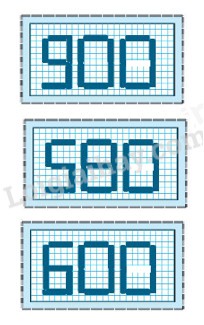 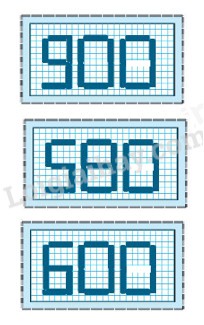